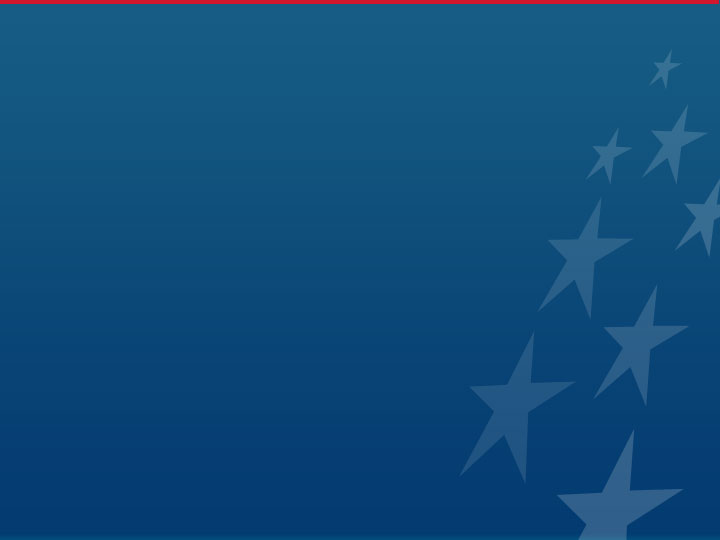 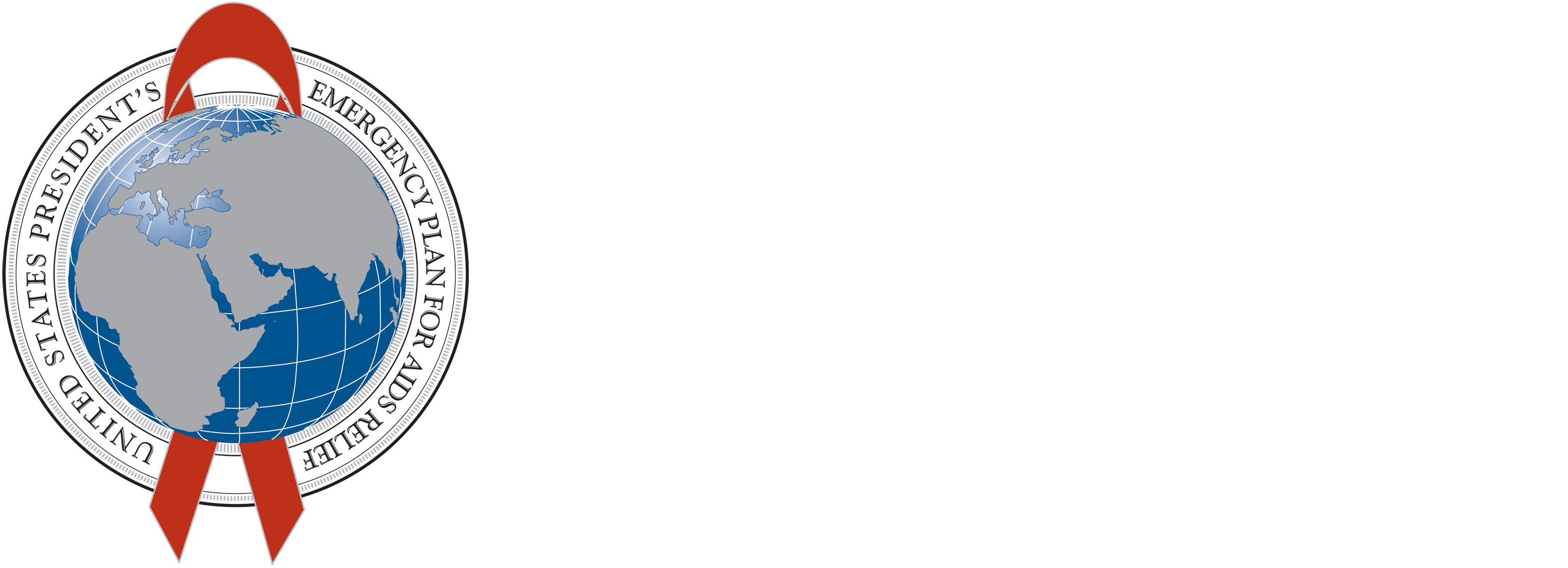 Creating Demand during  	Accelerated Scale-up of VMMC
Karin Hatzold, MD, MPH, Population Services International
Kim Seifert Ahanda, MPH, USAID
Elizabeth Gold, MA, HC3
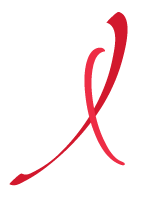 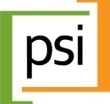 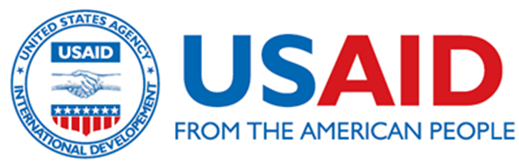 AIDS 2014 – Stepping Up The Pace
Key Elements
Sustained demand  essential for scale up 
Balance between demand and supply
Evidence  based, tailored  communication and demand creation strategies 
VMMC Communication Continuum
Service Delivery Modalities
Behavioral Determinants
Motivators
Barriers
HIV/STI Prevention
Hygiene
Sexual Performance  
Appealing to women
“Being part of the group ”
Pain 
Fear of operation/complications 
Fear of HIV test  
Myths & Misconception
Partner refusal
Abstinence period 
Cultural and Religious Factors
Mavhu W, Buzdugan R, Langhaug LF, Hatzold K, Benedikt C, et al. (2011) Prevalence and factors associated with knowledge of and willingness for male circumcision in rural Zimbabwe. Trop Med Int Health 16: 589–597.
VMMC Demand Creation Approaches
Community Mobilization
Mass & Social Media
M-Health/IT
School Campaigns
Workplace Mobilization
Peer Education & Support
VMMC Champions
Engaging traditional and political leaders
PLOS Collection 2014
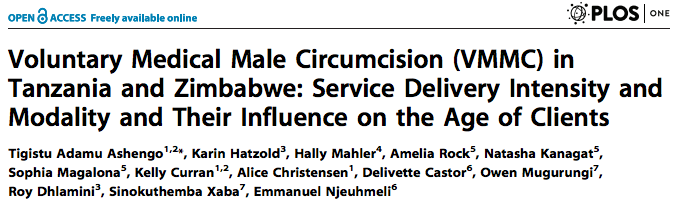 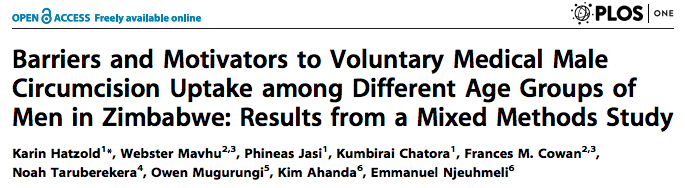 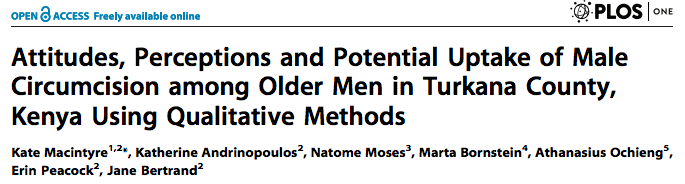 Service Delivery Intensity and Modality Tanzania & Zimbabwe
Client age profile during VMMC Campaigns and Routine Service delivery 

Tanzania: Cultural preference for circumcision at young age and influence of peer pressure

Zimbabwe: Improved  opportunities and access during school holiday campaigns for young clients 

Formative Research, understanding of cultural preferences, social norms to guide design of service modalities in VMMC scale up
Tanzania
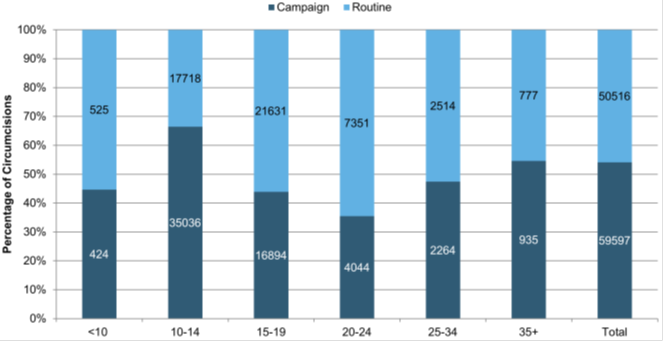 Ashengo TA, Hatzold K, Mahler H, Rock A, Kanagat N, et al. (2014) Voluntary Medical Male Circumcision (VMMC) in Tanzania and Zimbabwe: Service Delivery Intensity and Modality and Their Influence on the Age of Clients. PLoS ONE 9(5): e83642. doi:10.1371/journal.pone.0083642
Age Distributionamong VMMC clients in Zimbabwe
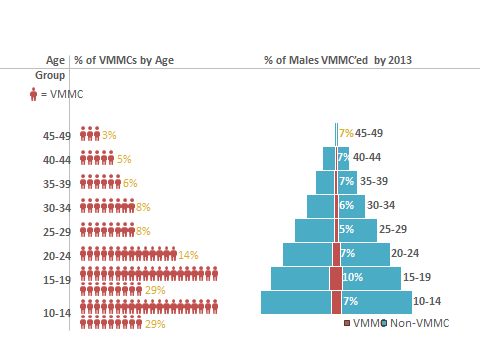 % of males circumcised  by 2013
Source: BMGF based on  PSI VMMC program data and population data extracted from Spectrum
Age Distributionamong VMMC clients in Tanzania
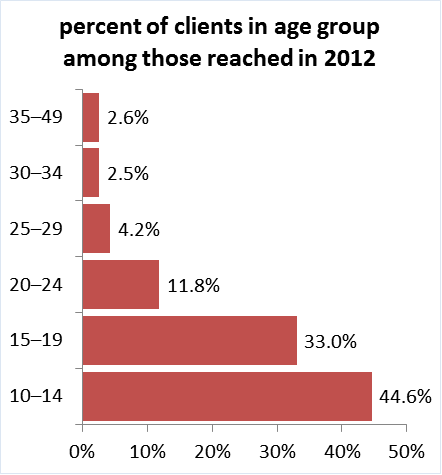 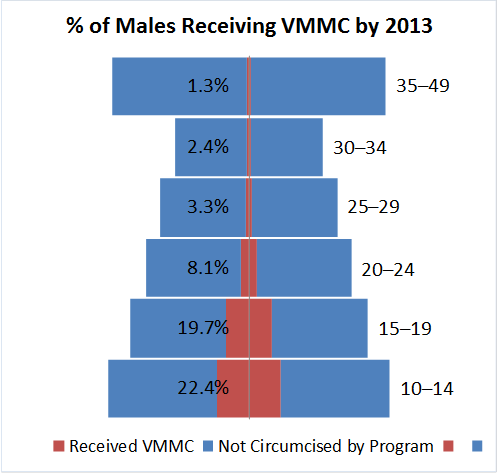 Source: PEPFAR/USAID Health Policy Project  based on program data provided by MCHIP in Tanzania and population data extracted from Spectrum.”
Age Specific Barriers and Motivators to VMMC - Zimbabwe
Results/Conclusions: 
Differences in motivators and barriers among different age groups
Emphasize on non-HIV Prevention benefits
Involve Women  as influencers for their partners and sons 
Radio and TV combined with interpersonal communications using peers and community health care workers/mobilisers
Predictors of VMMC Uptake
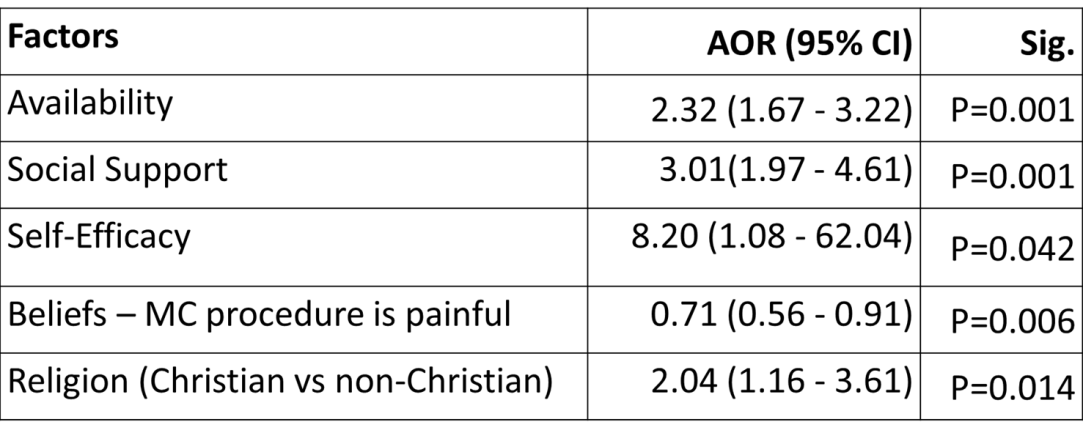 Hatzold K, Mavhu W, Jasi P, Chatora K, Cowan FM, et al. (2014) Barriers and Motivators to Voluntary Medical Male Circumcision Uptake among Different Age Groups of Men in Zimbabwe: Results from a Mixed Methods Study. PLoS ONE 9(5): e85051. doi:10.1371/journal.pone.0085051
I did it…Why haven’t you? I am doing it… Join Me
Famous musical celebrities and radio personalities to increase social support among peers and partners
Celebrities as role models
Promoting Non - HIV benefits of VMMC
Personal hygiene
Reduction of risk of cervical cancer for the partner
Addressing issues of Pain and Healing period
Hatzold K, Mavhu W, Jasi P, Chatora K, Cowan FM, et al. (2014) Barriers and Motivators to Voluntary Medical Male Circumcision Uptake among Different Age Groups of Men in Zimbabwe: Results from a Mixed Methods Study. PLoS ONE 9(5): e85051. doi:10.1371/journal.pone.0085051
[Speaker Notes: using the celebrities with the objective of creating a positive norm]
Attitudes and Potential Uptake of  VMMC among older men Kenya -Turkana
29 FGDs and 69 in depth interviews 

Barriers: Stigma against foreign cultural practise, low risk perception, cultural norms, perceived lack of infrastructure 


Facilitators: Desire to be “modern”, Protection against HIV, Hygiene, Role model to younger men 
 
HIV prevention benefits vs. cultural practice
We used to hear our parents say ‘it’s the Pokot, Samburu, Borana and
Somali who circumcised.’ But somewhere between there emerged this ‘‘Lokwakel’’ (HIV/AIDS), which wiped out families leaving destitute  children. We cried and we decided to circumcise because it was important for us to take care of ourselves and our families. (Circumcised man, age 37)
Macintyre K, Andrinopoulos K, Moses N, Bornstein M, Ochieng A, et al. (2014) Attitudes, Perceptions and Potential Uptake of Male Circumcision among Older Men in Turkana County, Kenya Using Qualitative Methods. PLoS ONE 9(5): e83998. doi:10.1371/journal.pone.0083998
Key Recommendations
Communication informed by evidence, constant monitoring and adaptation 
Consider the Influence of Cultural and Societal norm   
Tailor approaches by age segment
Messages based on motivators beyond HIV prevention 
Importance of peers & influencing audiences, role models, Women  
Early and ongoing community engagement 
School campaigns effective among young age groups 
Distinguish health benefits of VMMC from traditional male circumcision
Acknowledgements
OGAC, PEPFAR, USAID , DFID, Bill and Melinda Gates Foundation
PSI, MCHIP, R2P, HPP
MOH from the study countries: Kenya, Tanzania, Zimbabwe
Emmanuel Njeuhmeli and Kim Seifert Ahanda, USAID 
Elizabeth Gold, Lynn Van Lith and Kim Martin, HC3

Tigistu Adamu Ashengo,  Karin Hatzold, Hally Mahler, Amelia Rock, Natasha Kanagat, Sophia Magalona, Kelly Curran, Alice Christensen, Delivette Castor, Owen Mugurungi, Roy Dhlamini, Sinokuthemba Xaba, Emmanuel Njeuhmeli

Karin Hatzold , Webster Mavhu , Phineas Jasi , Kumbirai Chatora, Frances M. Cowan, Noah Taruberekera , Owen Mugurungi , Kim Ahanda , Emmanuel Njeuhmeli 

Kate Macintyre, Katherine Andrinopoulos, Natome Moses, Marta Bornstein, Athanasius Ochieng, Erin Peacock, Jane Bertrand